BILJKE TRAVNJAKA
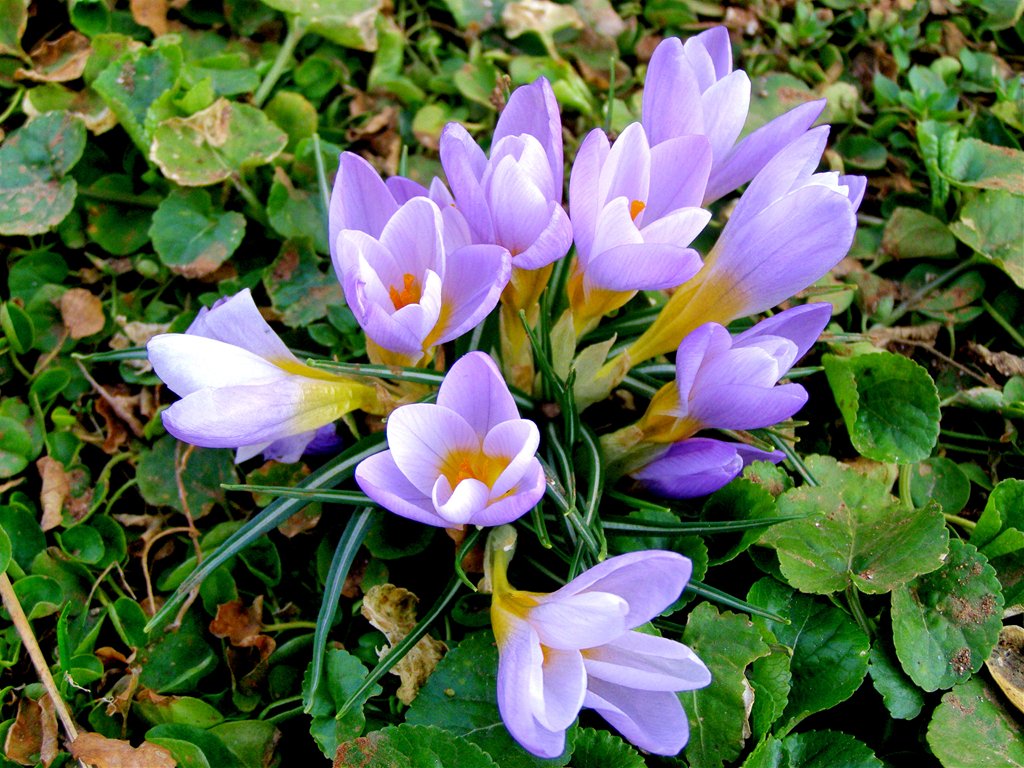 Vlatkica Horvat, OŠ Granešina, Zagreb
TRAVNJAK je površina tla obrasla travama.
travnjak je životna zajednica zelenih zeljastih biljaka i životinja 
biljke su važne za cijeli živi svijet
proizvode kisik bitan za disanje, daju nam hranu i sadrže vitamine i minerale neophodno za naš razvoj
da bi nam to biljke pružile, moramo se brinuti o njima
nekada su šume zauzimale veće površine 
da bi dobili travnjake i oranice ljudi su krčili šume
zbog naše nemarnosti, neke su biljke već nestale, a nekima to prijeti i strogo su zaštićene
ČAROBNA HRVATSKA
zbog svog specifičnog geografskog položaja, Hrvatska je jedna od najbogatijih europskih zemalja po biološkoj raznolikosti
velika raznolikost kopnenih, morskih i podzemnih staništa rezultirala je bogatstvom vrsta i podvrsta, uključujući i značajan broj endema
broj poznatih vrsta iznosi oko 37.000 (pretpostavlja se da je znatno veći - od 50.000 do više od 100.000)
glavna područja endemske flore su Velebit i Biokovo
od ukupnog broja poznatih biljnih vrsta, oko 5,65 % je endemskih (rastu samo na određenom području i nigdje drugdje)
Vjesnici proljeća
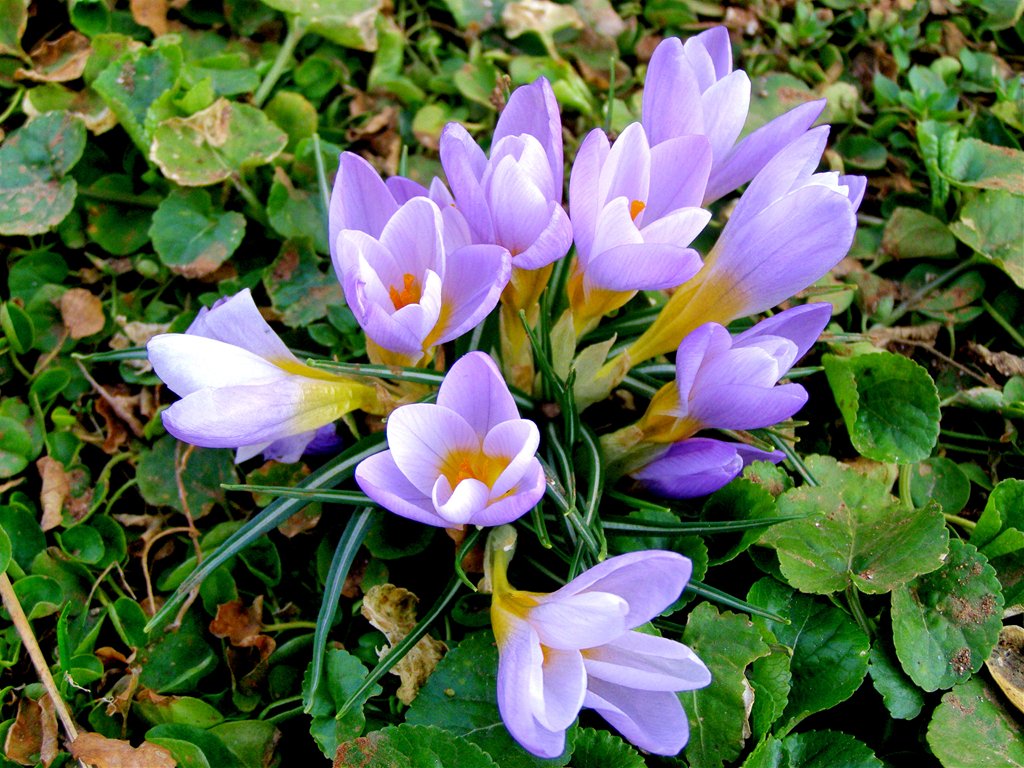 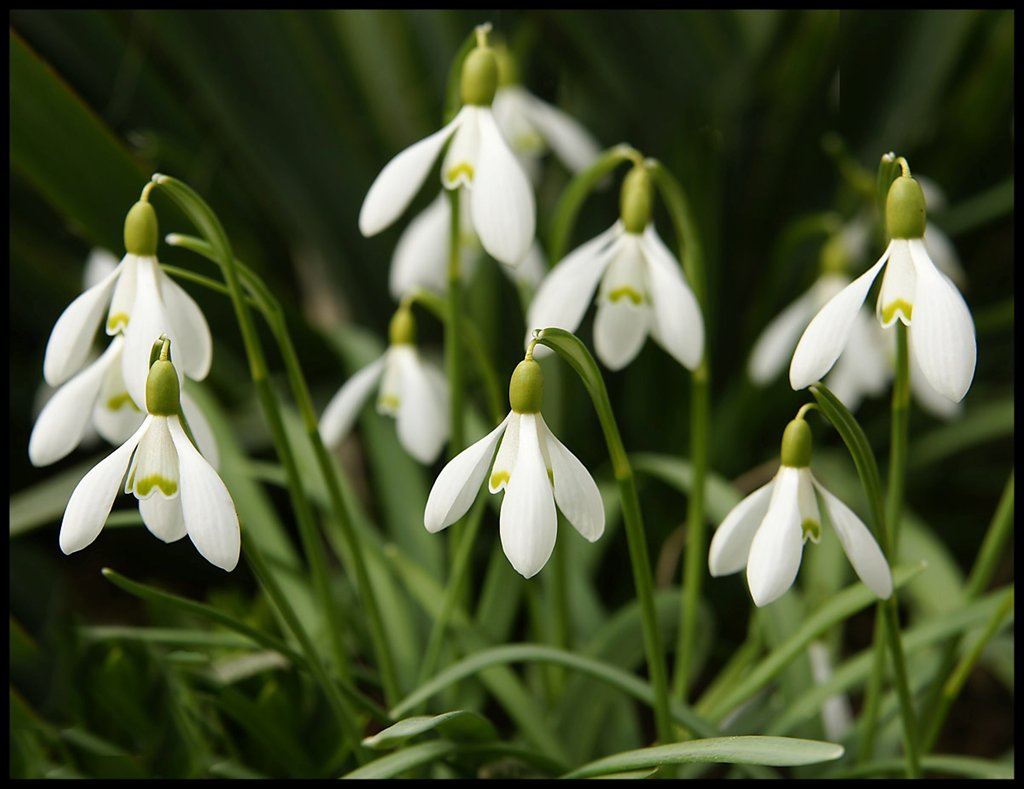 NE BERI IH
ŠAFRAN
VISIBABA
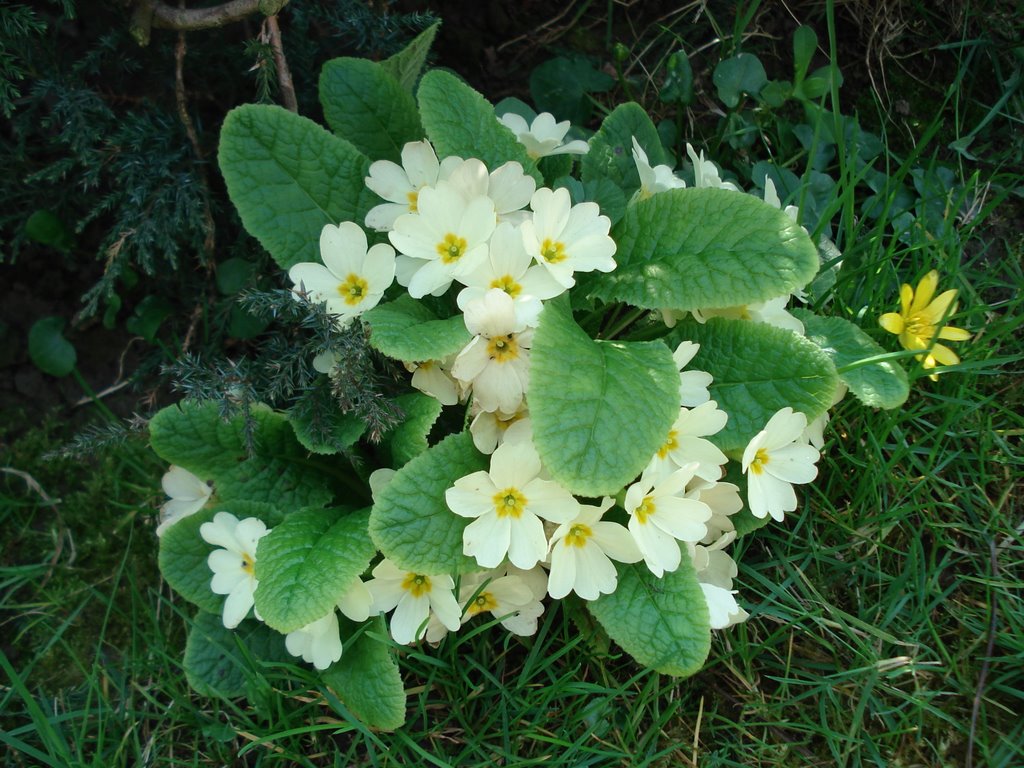 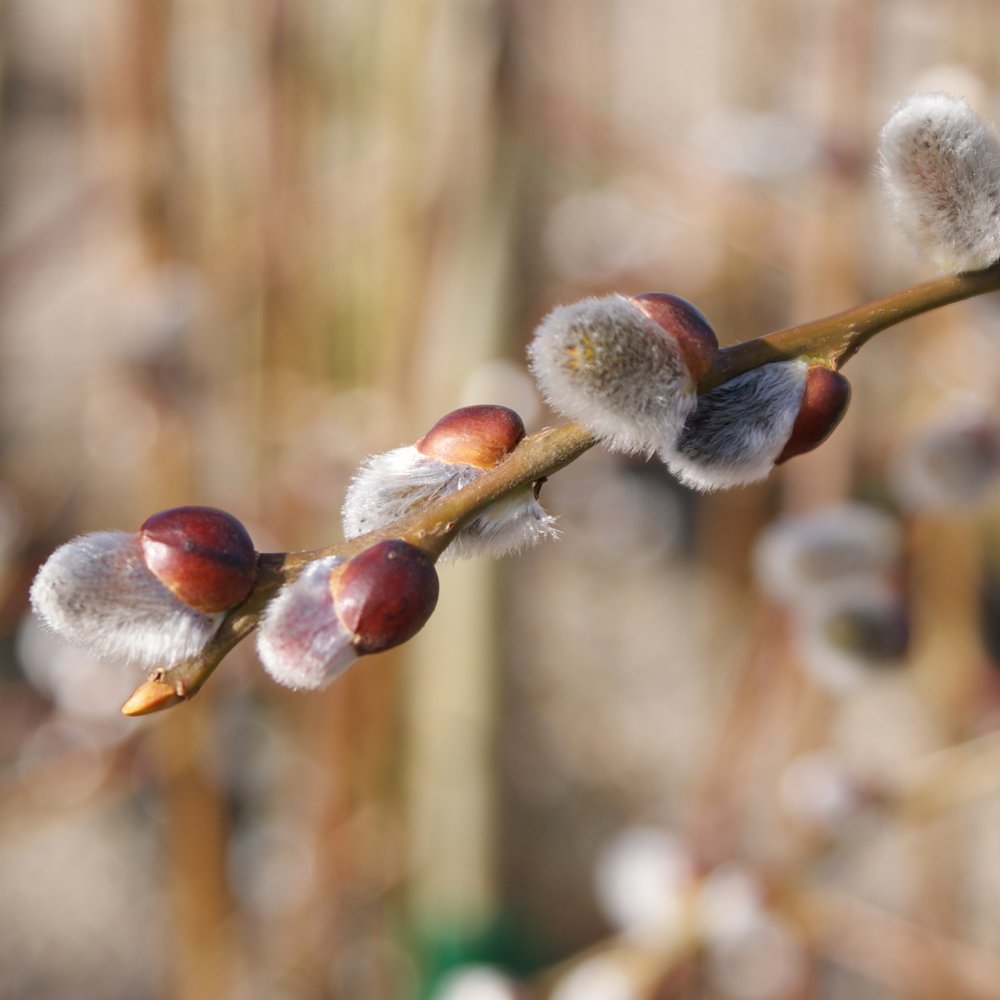 JAGLAC (ljekovita biljka)
VRBA IVA (CICA-MACA)
Rano proljeće
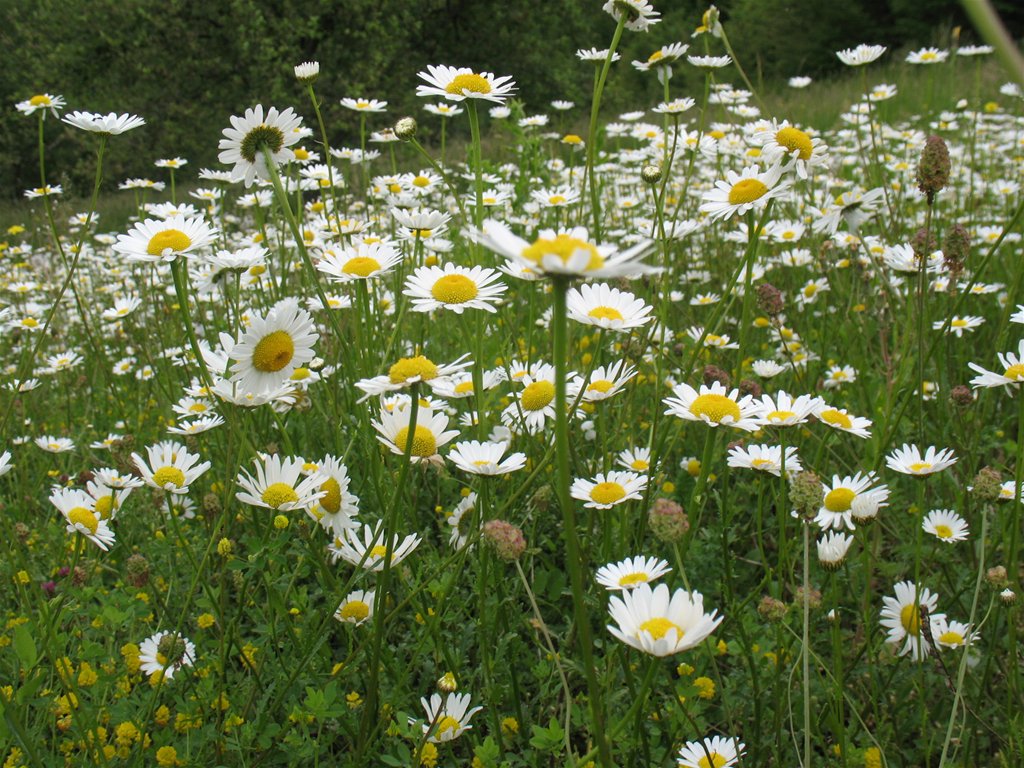 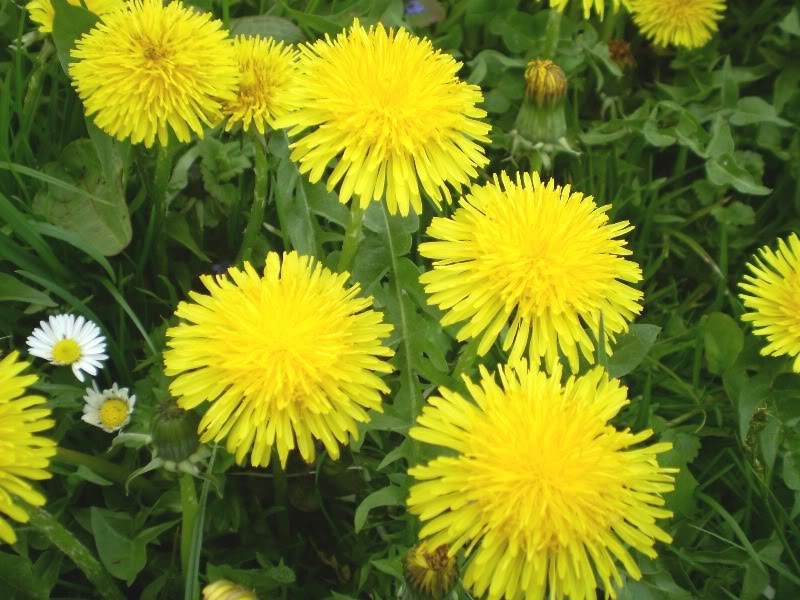 IVANČICA
MASLAČAK (ljekovita biljka)
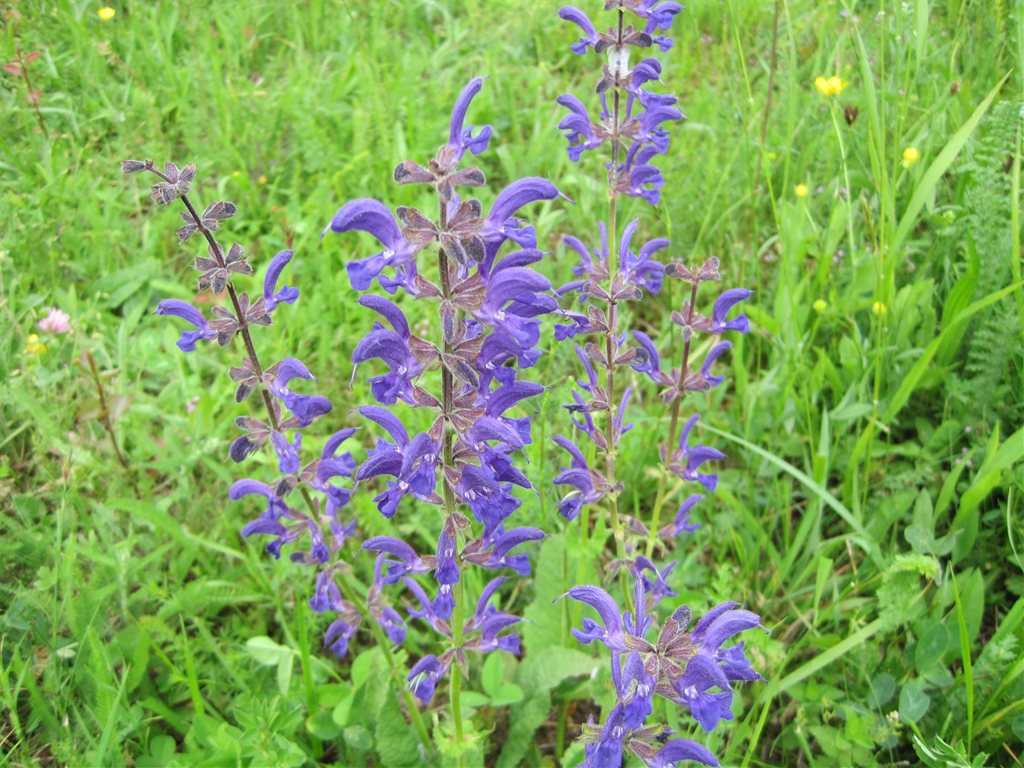 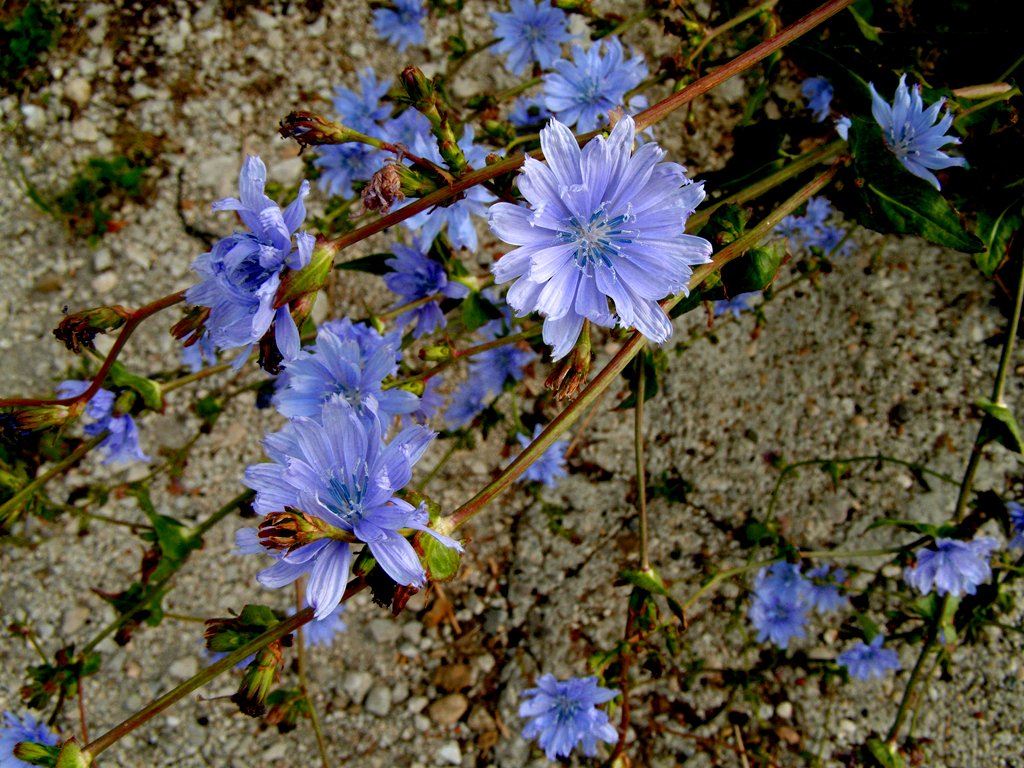 KADULJA (ljekovita biljka)
VODOPIJA (ljekovita biljka)
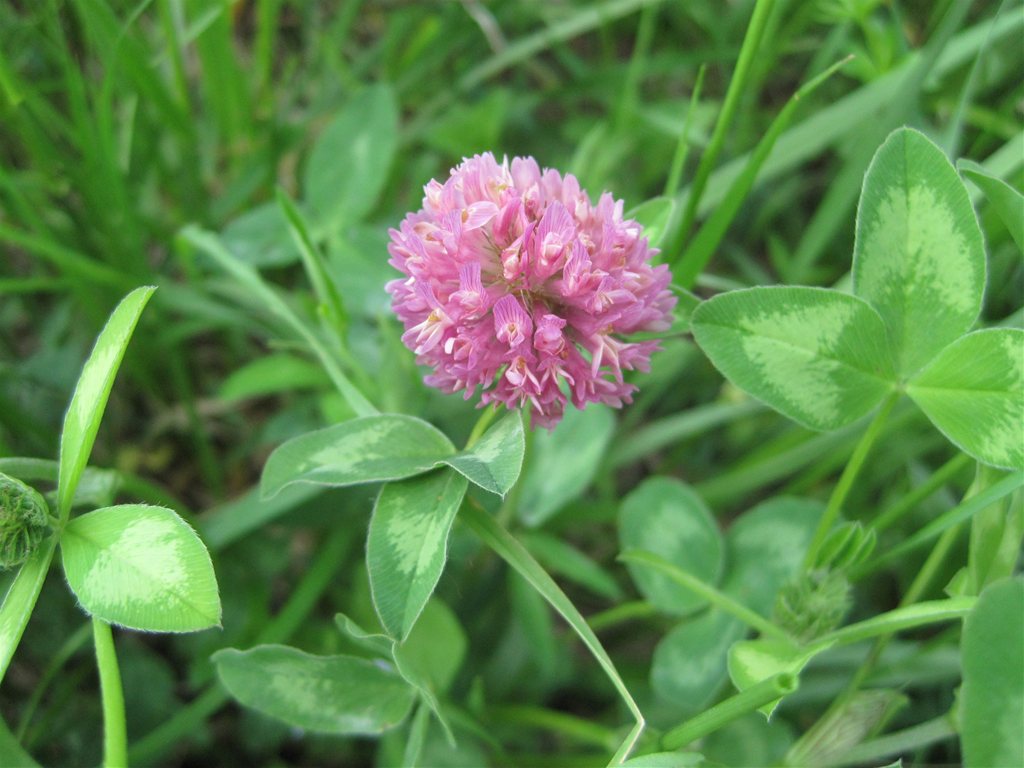 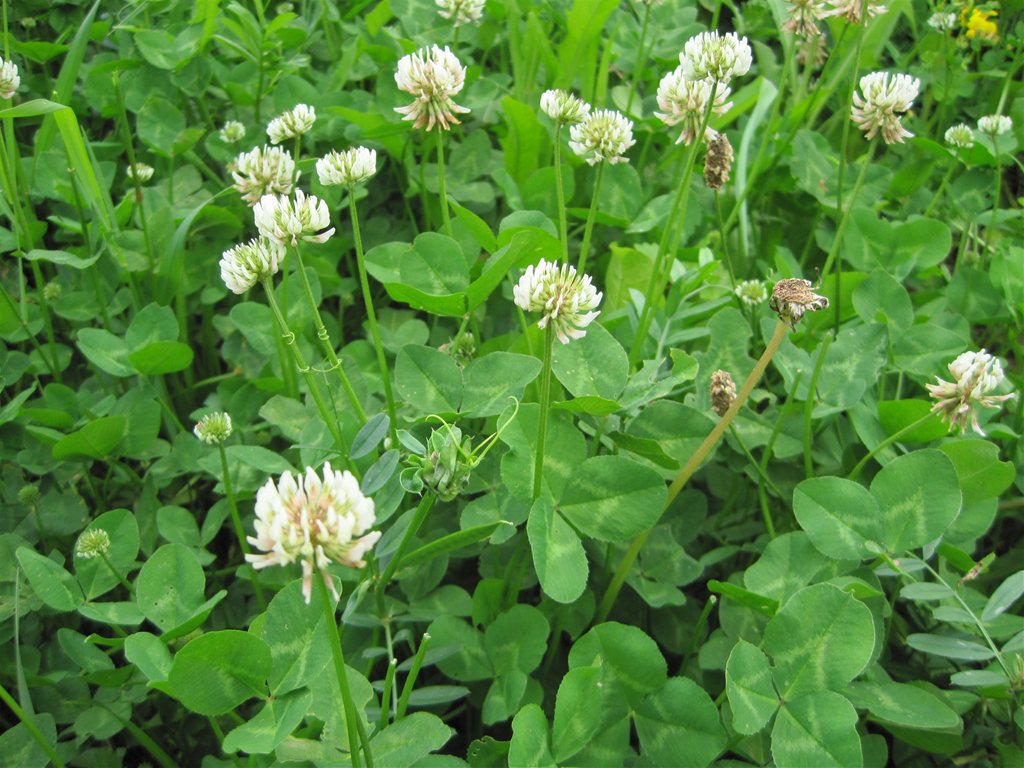 CRVENA DJETELINA (ljekovita biljka)
BIJELA DJETELINA (ljekovita biljka)
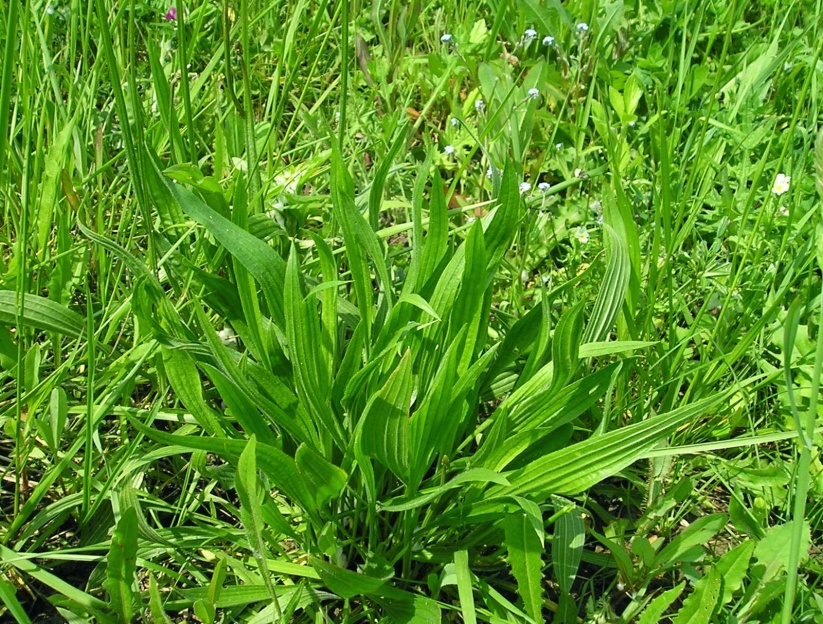 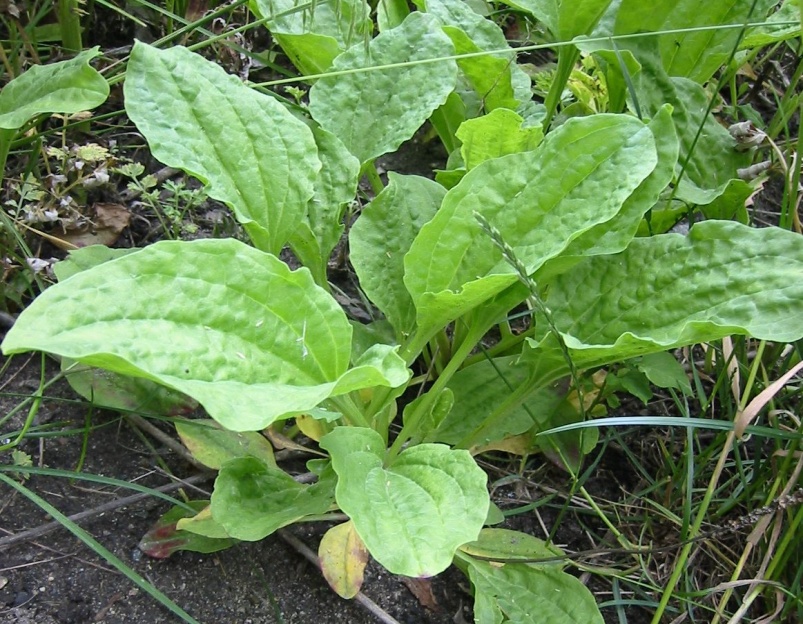 USKOLISNI TRPUTAC (ljekovita biljka)
ŠIROKOLISNI TRPUTAC (ljekovita biljka)
Ljekovite biljke
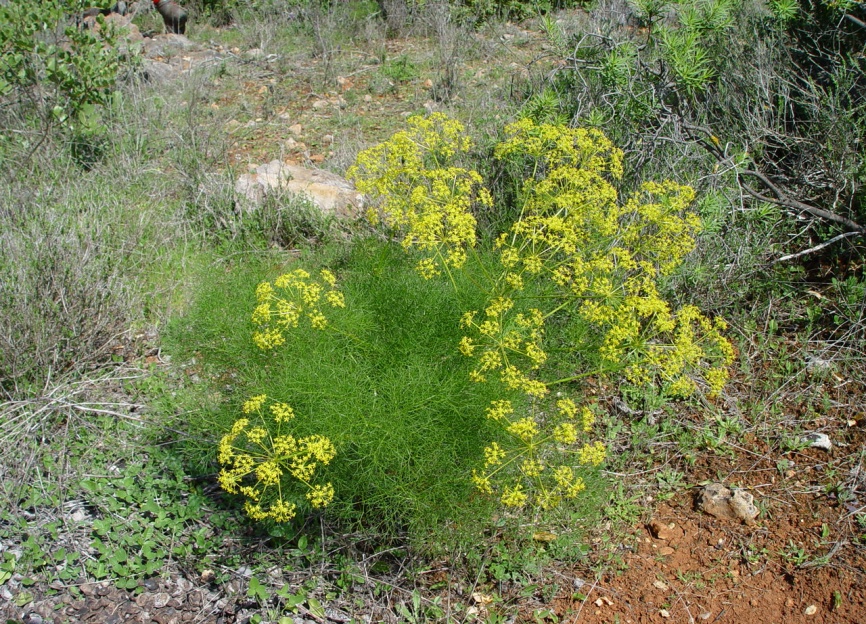 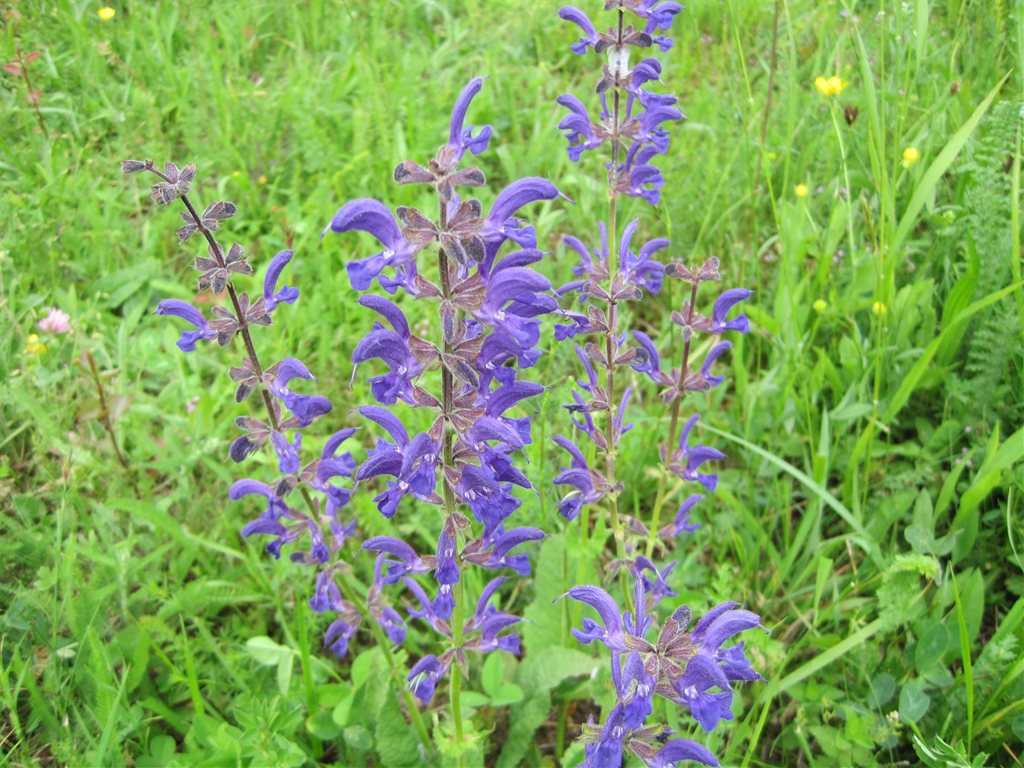 KOMORAČ
KADULJA, ŽALFIJA
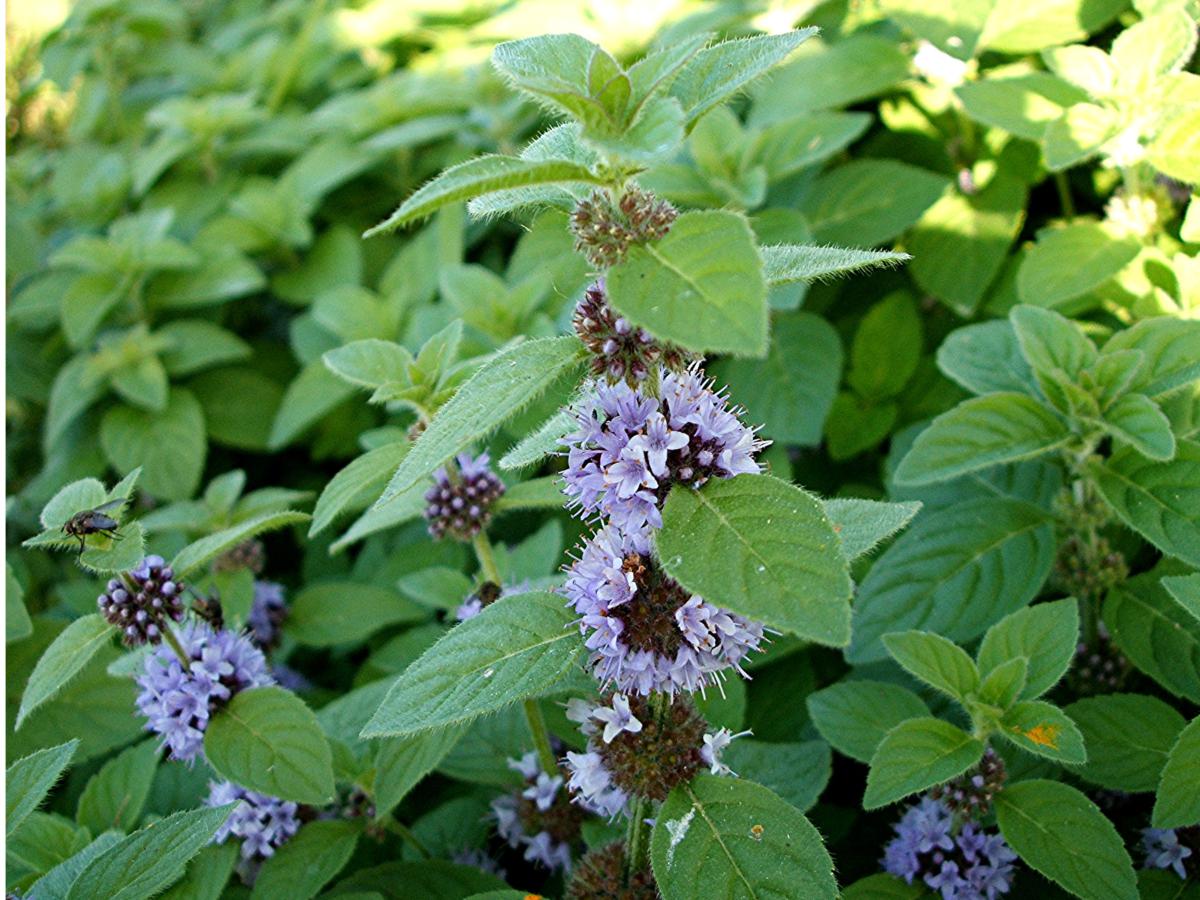 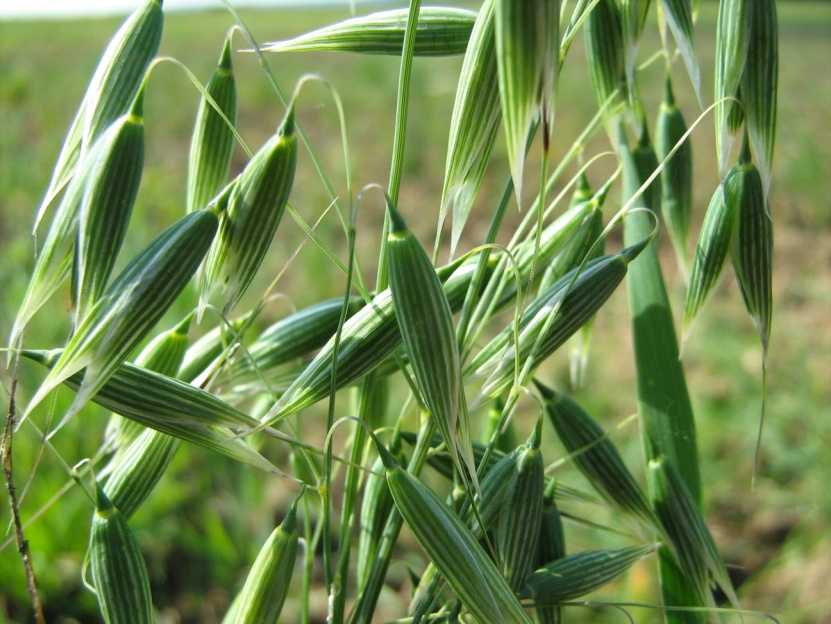 METVICA
ZOB
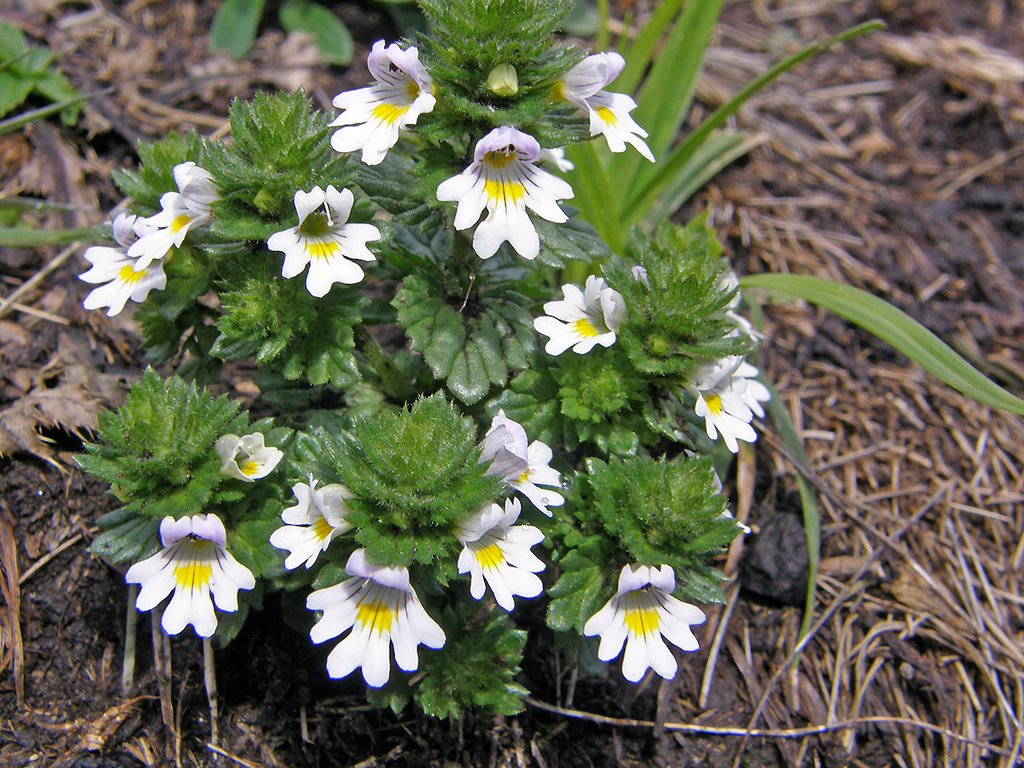 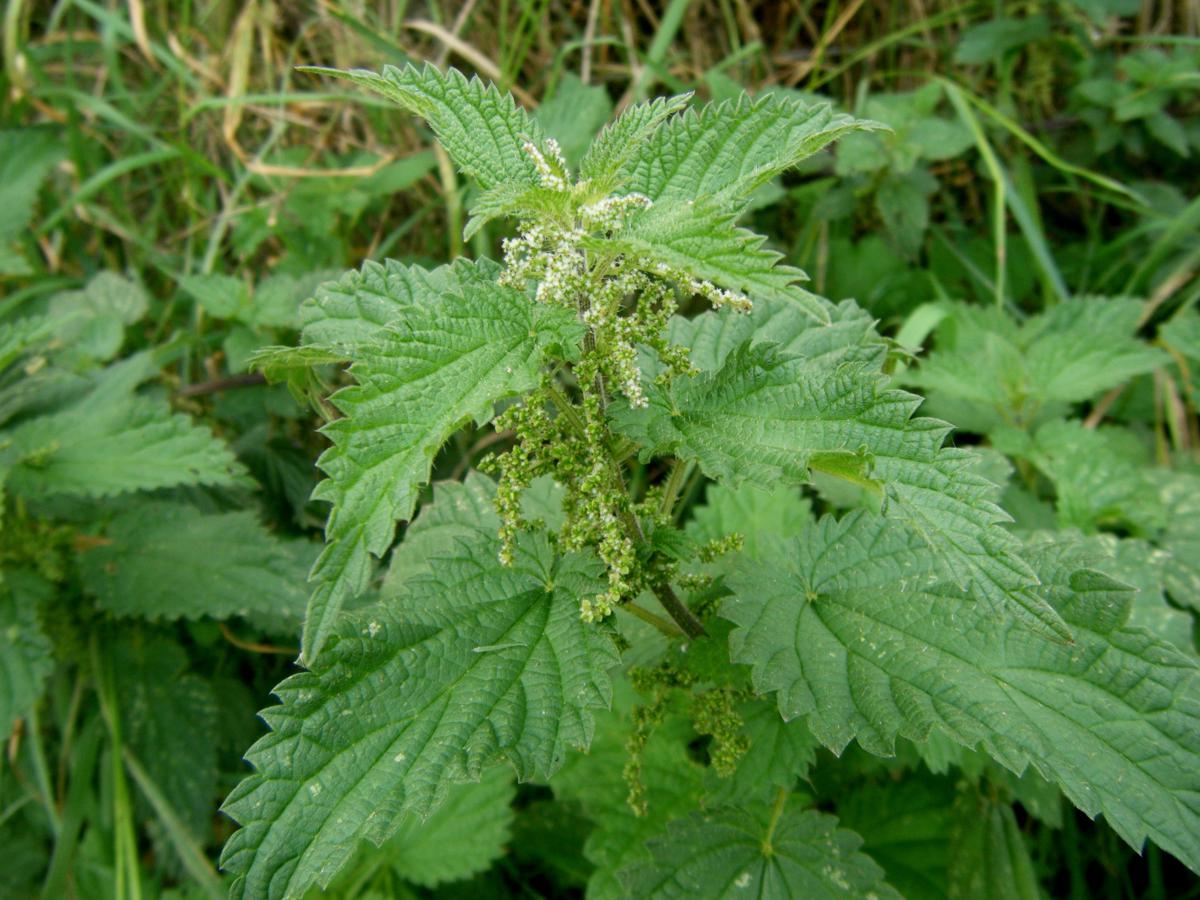 VIDAC
KOPRIVA
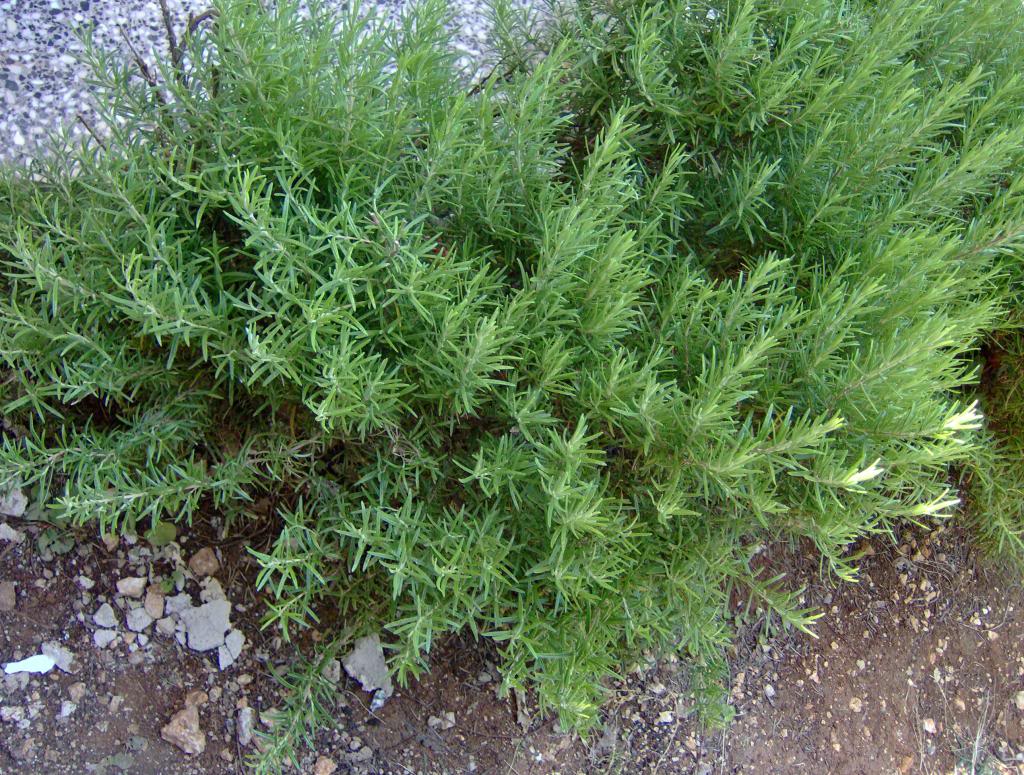 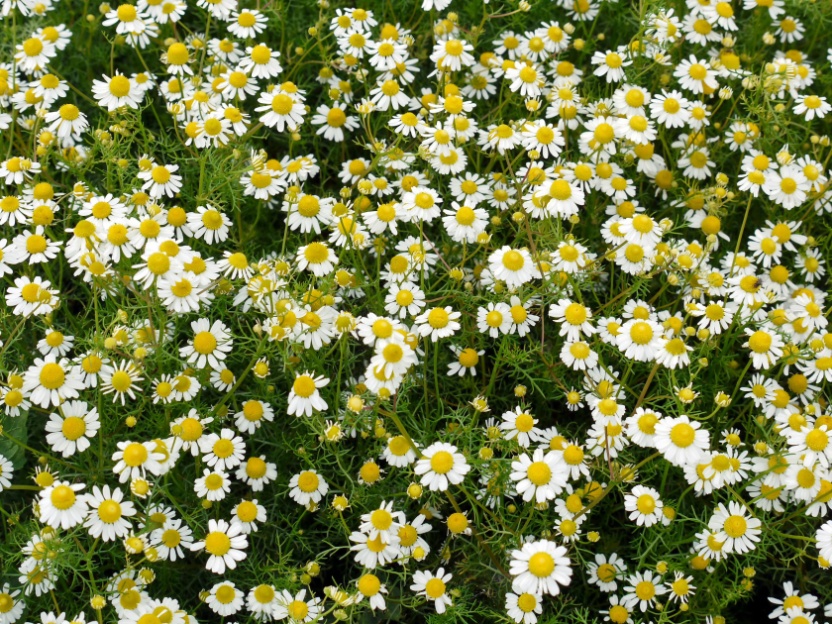 RUŽMARIN
KAMILICA
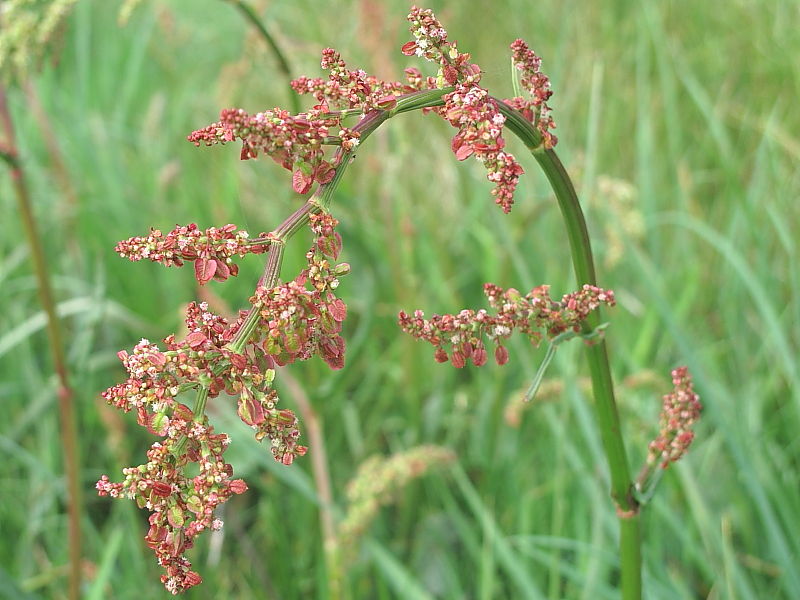 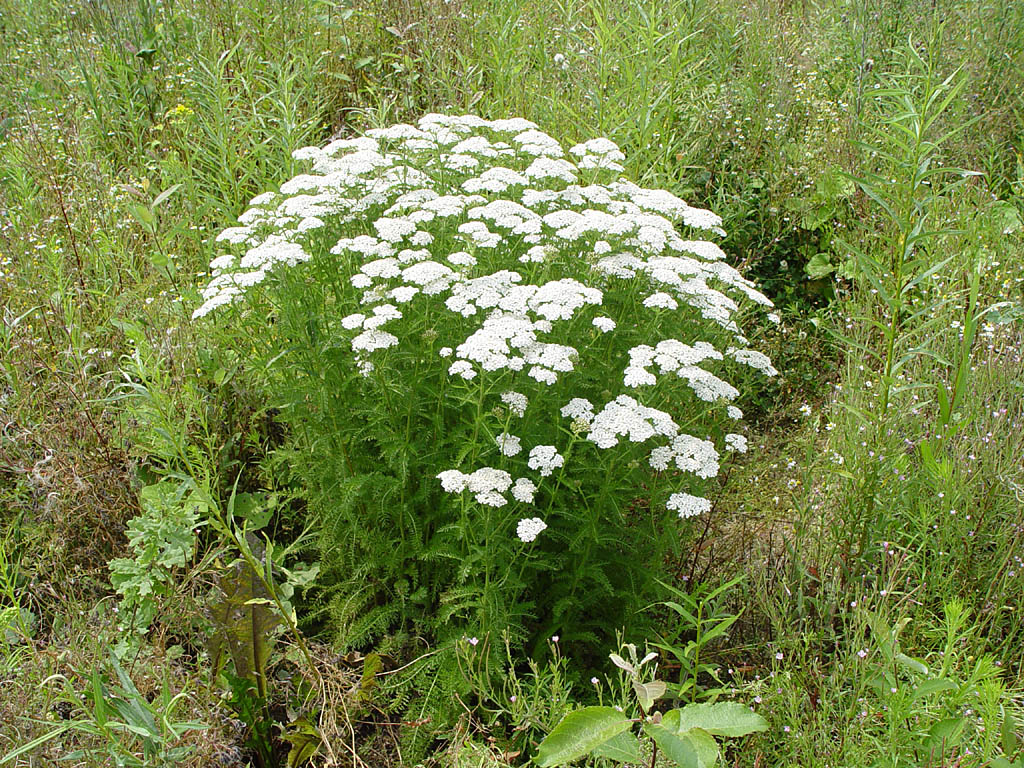 KISELICA
STOLISNIK
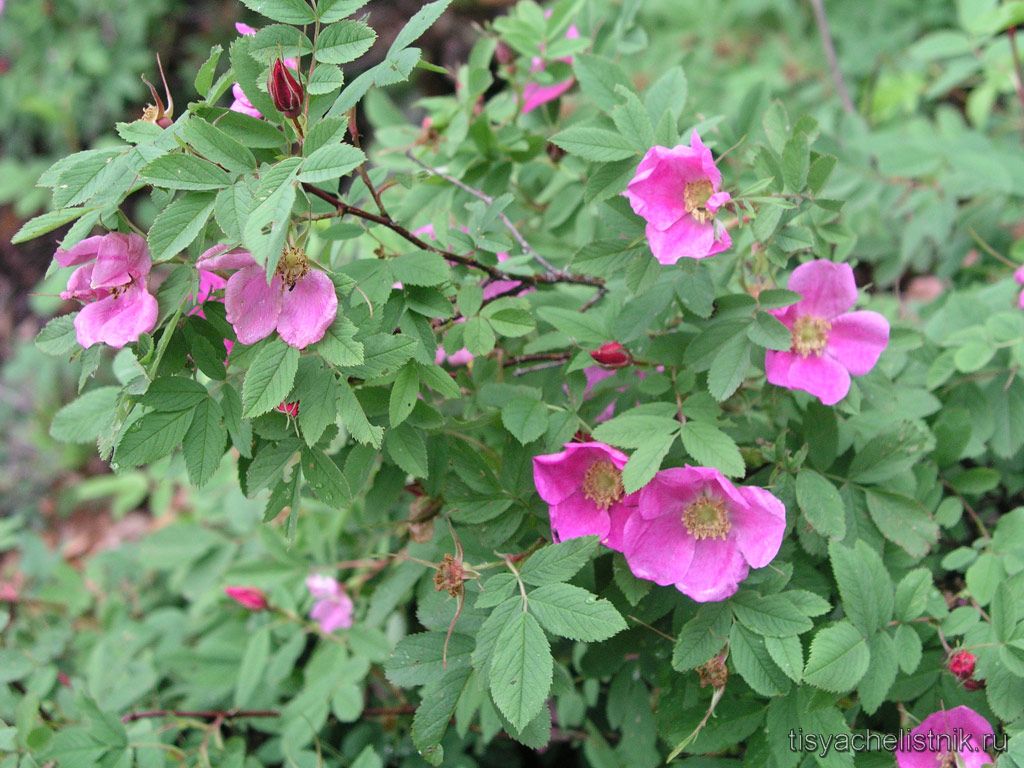 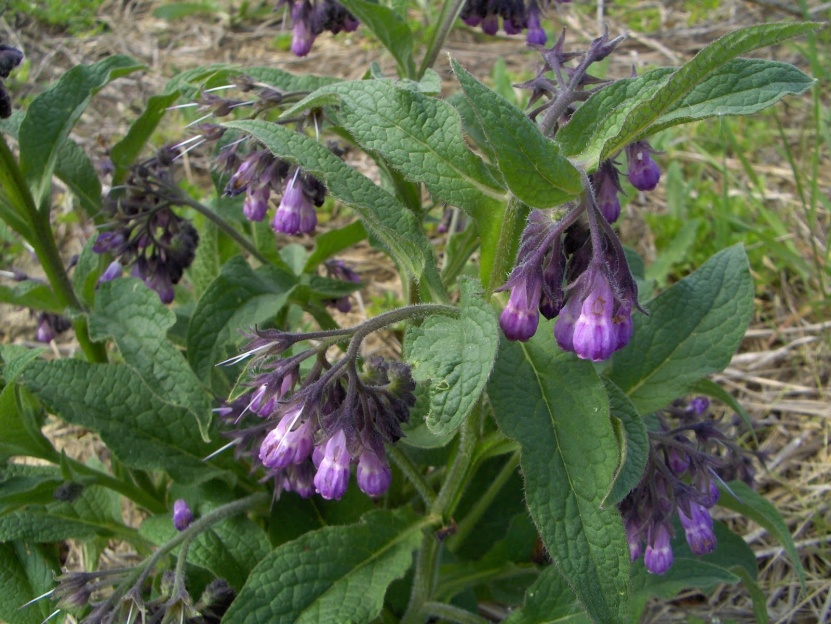 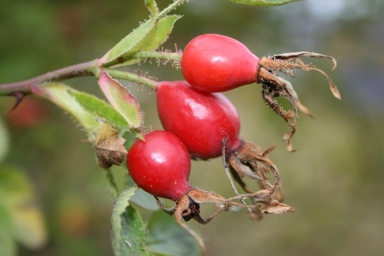 DIVLJA RUŽA (PLOD ŠIPAK)
CRNI GAVEZ
Otrovne biljke (iako su otrovne, neke su i ljekovite)
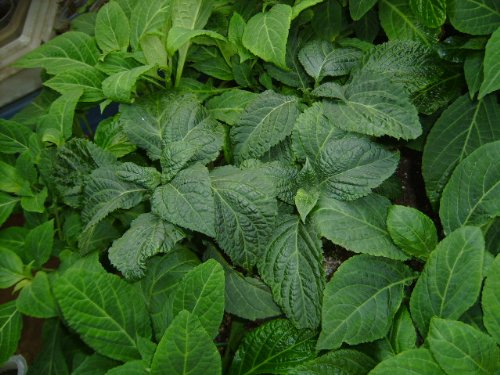 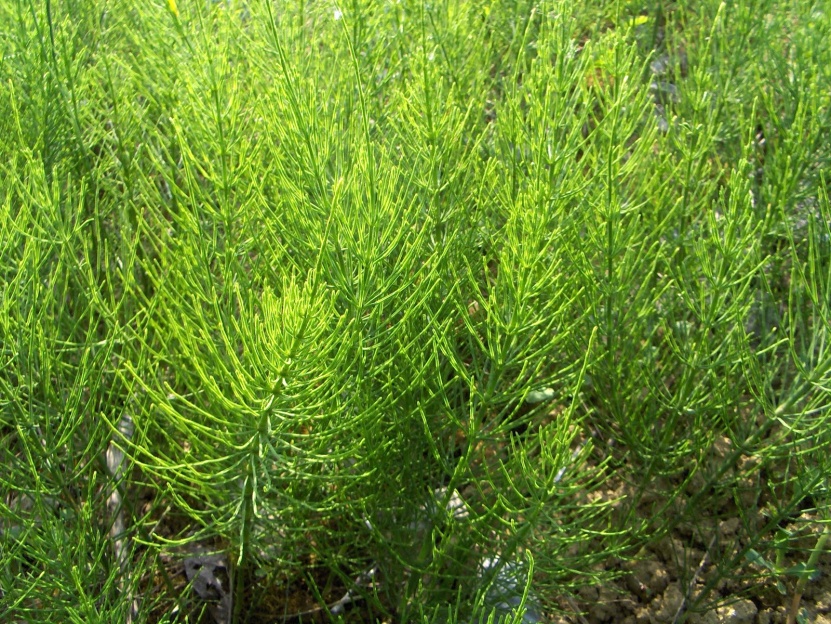 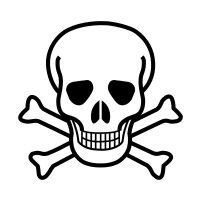 BOŽANSKA KADULJA
LIVADNA PRESLICA
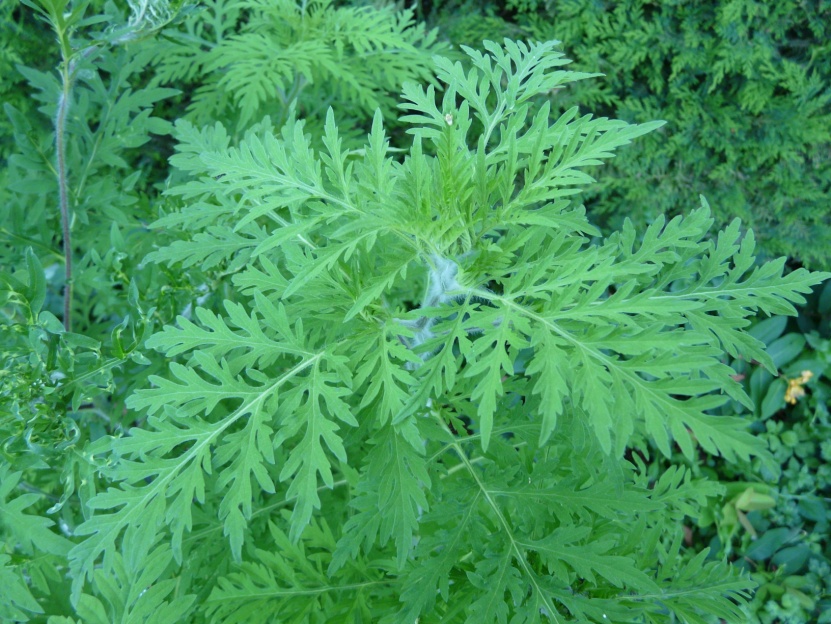 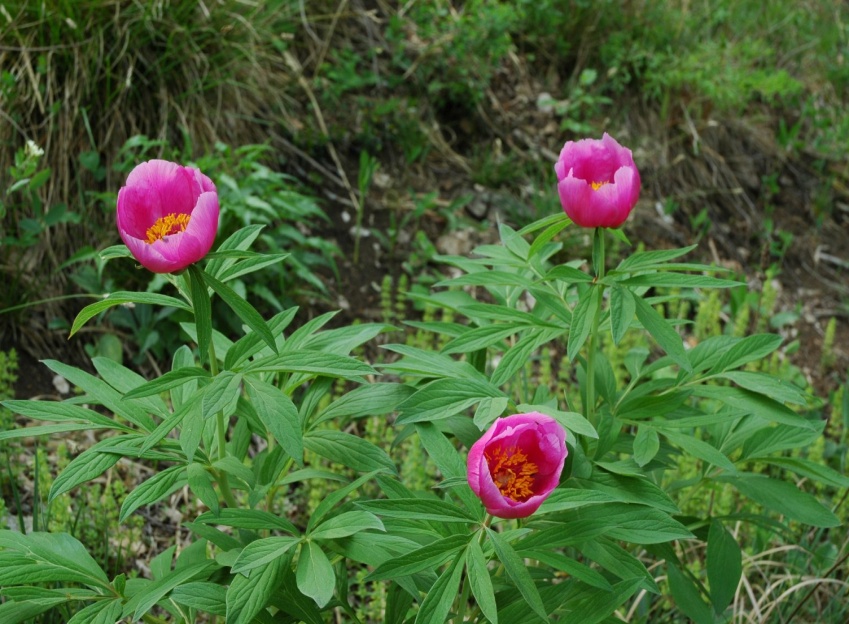 AMBROZIJA
BOŽUR
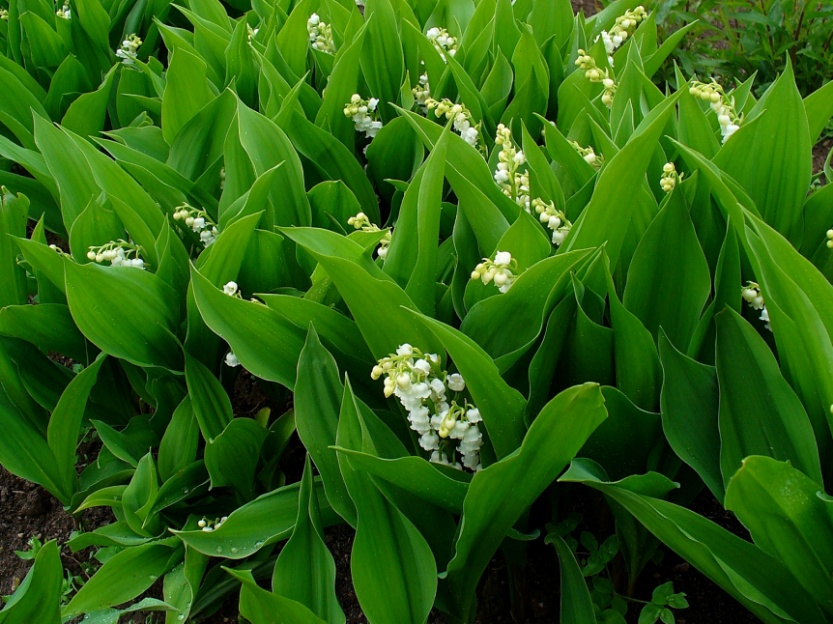 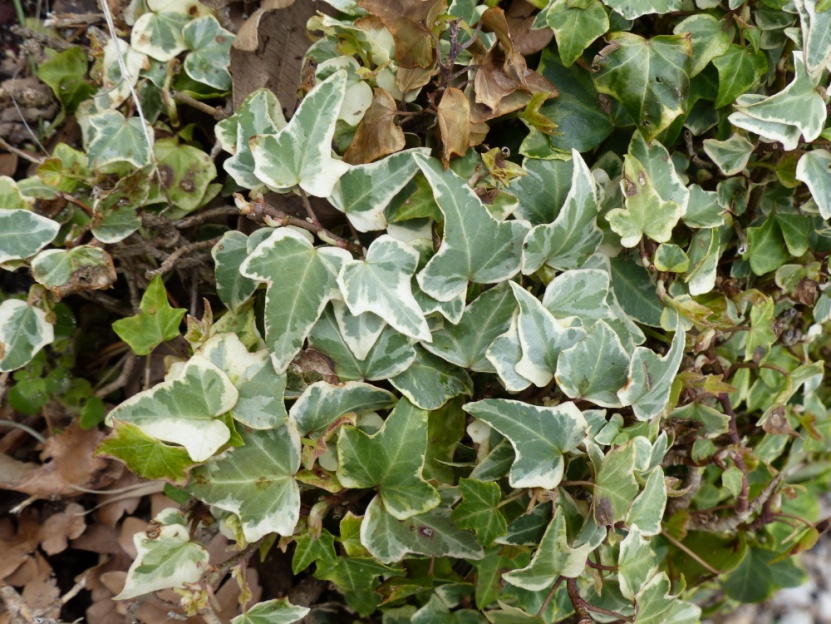 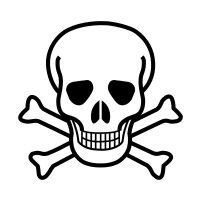 ĐURĐICA
BRŠLJAN (ljekovita biljka)
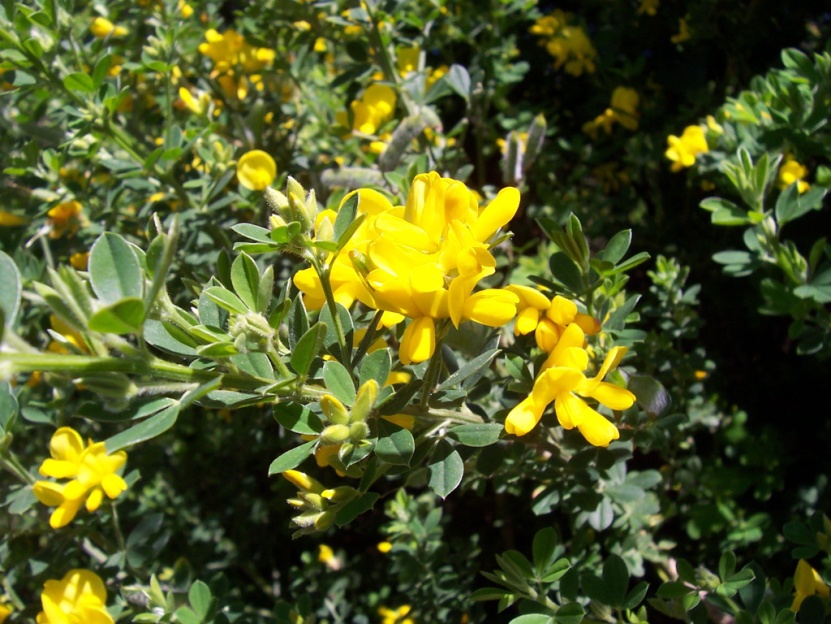 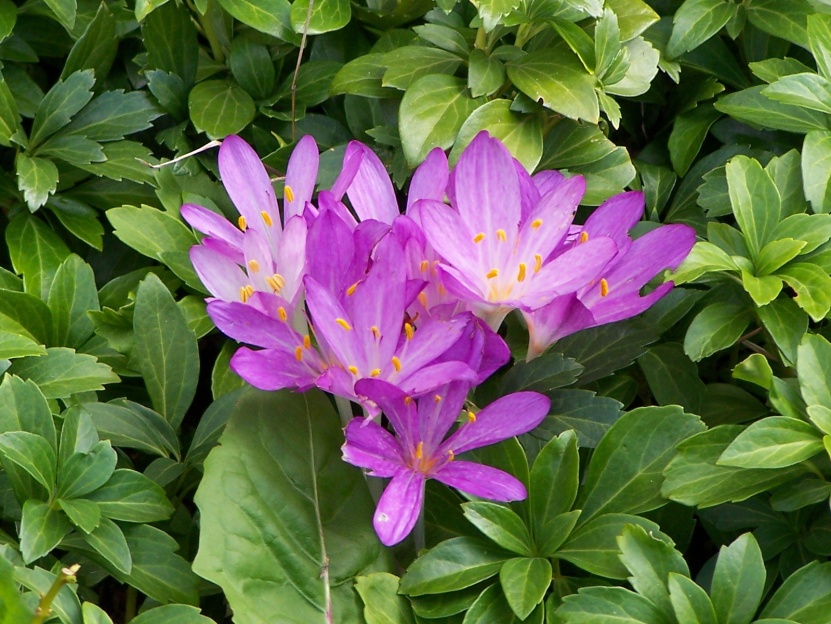 ŽUTILOVKA
MRAZOVAC (ljekovita biljka)
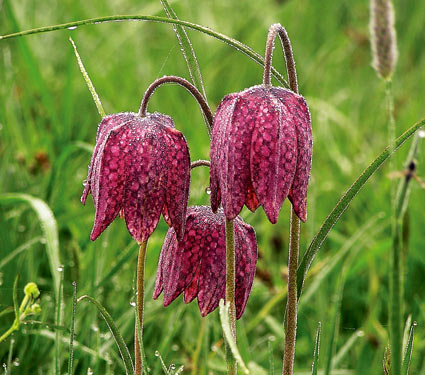 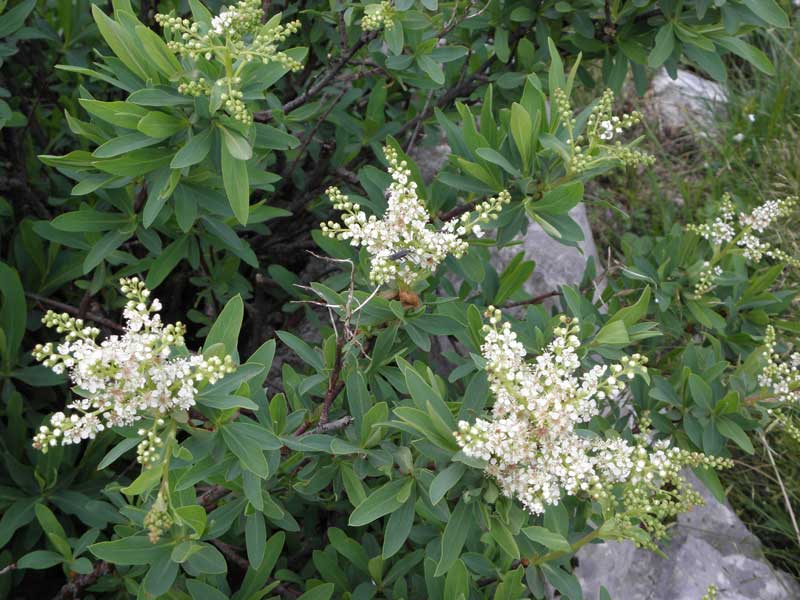 NE BERI IH
PRAVA KOCKAVICA
HRVATSKA SIBIREJA - ENDEM
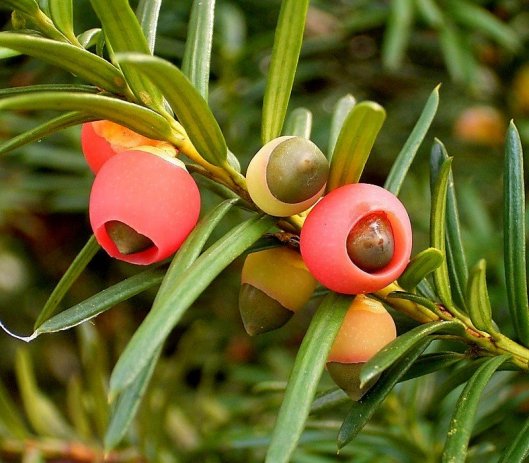 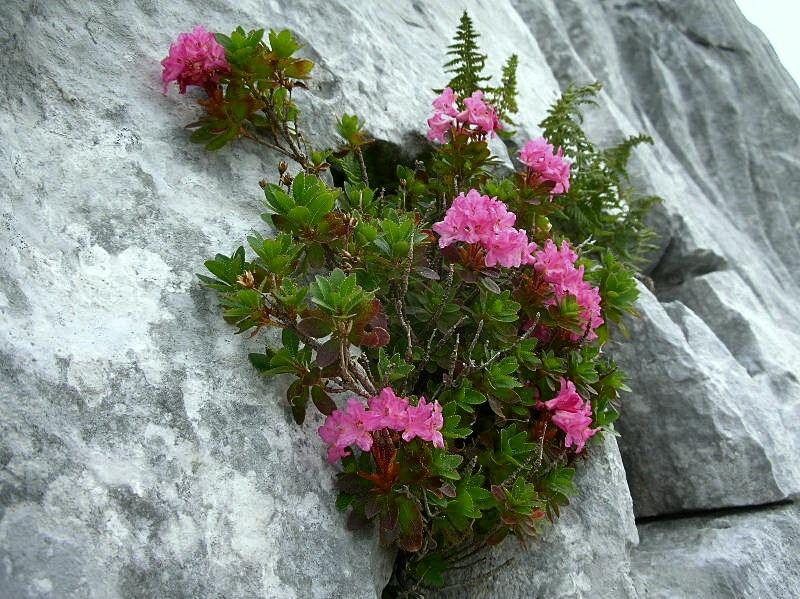 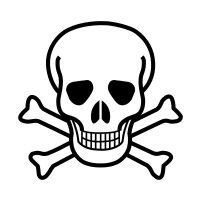 TISA
DLAKAVI PJENIŠNIK
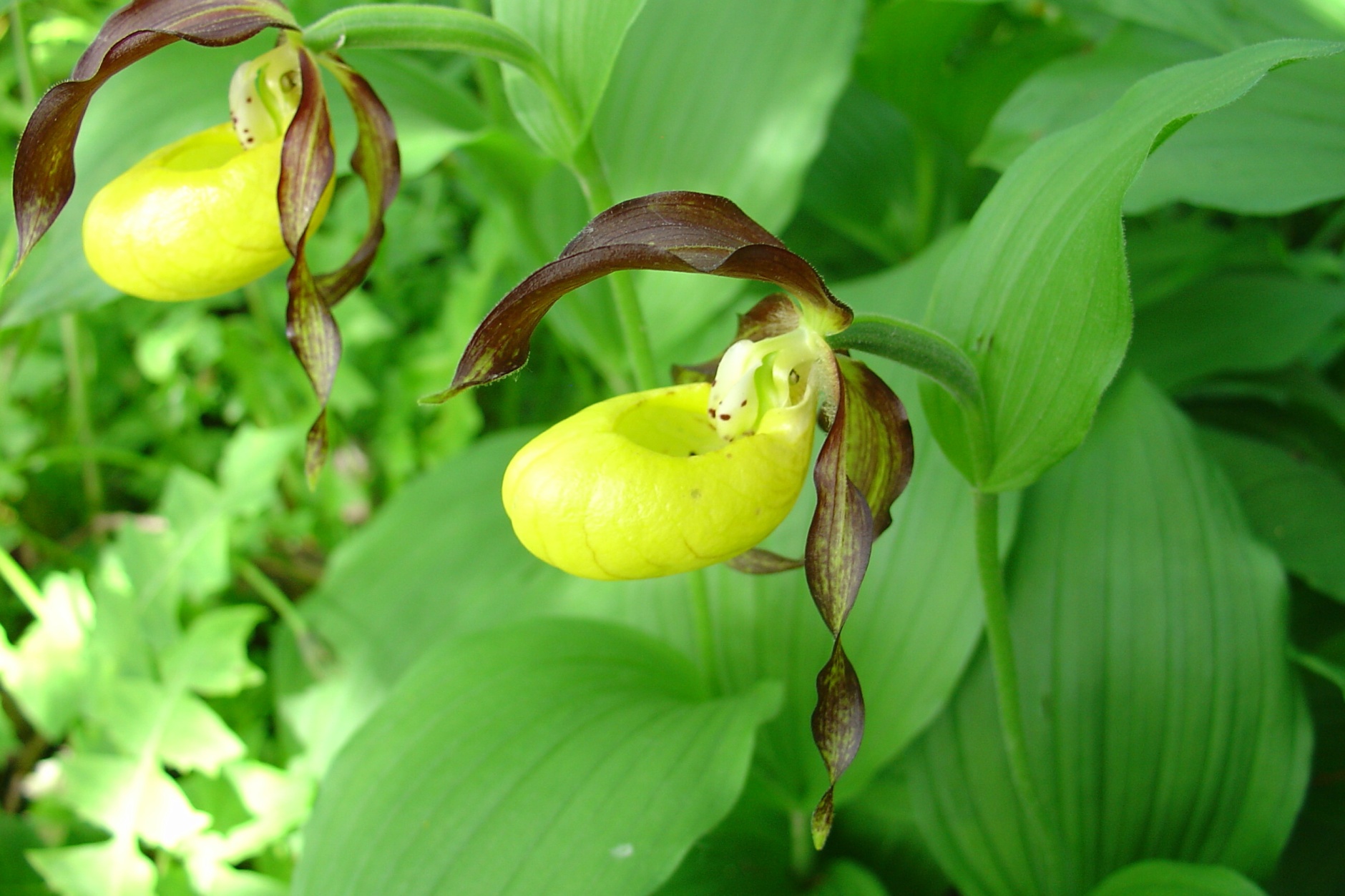 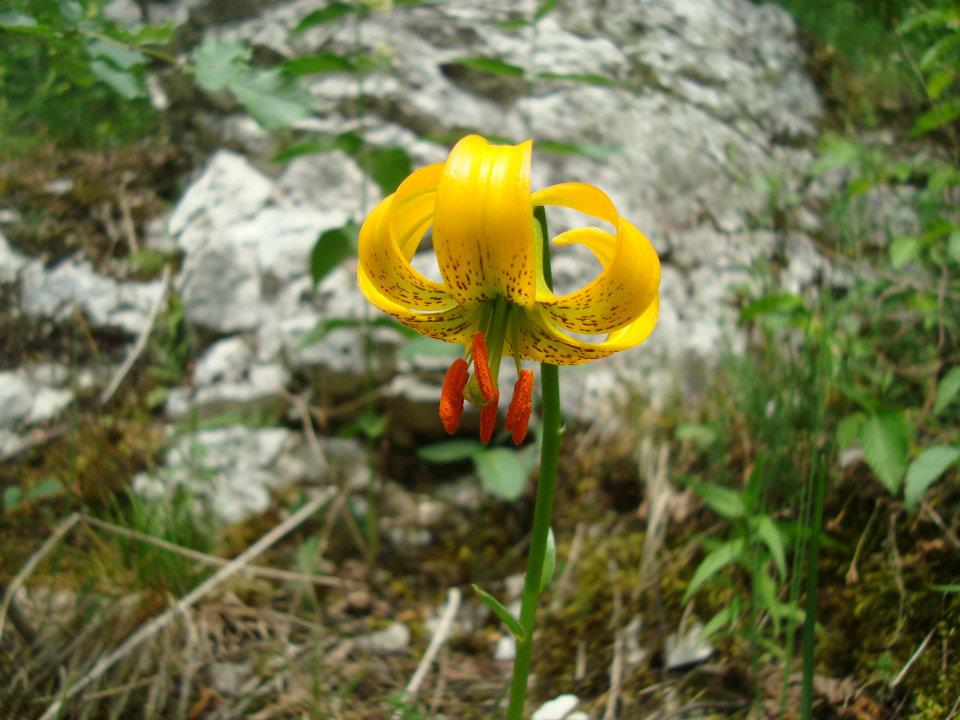 NE BERI IH
GOSPINA PAPUČICA
KRANJSKI LJILJAN
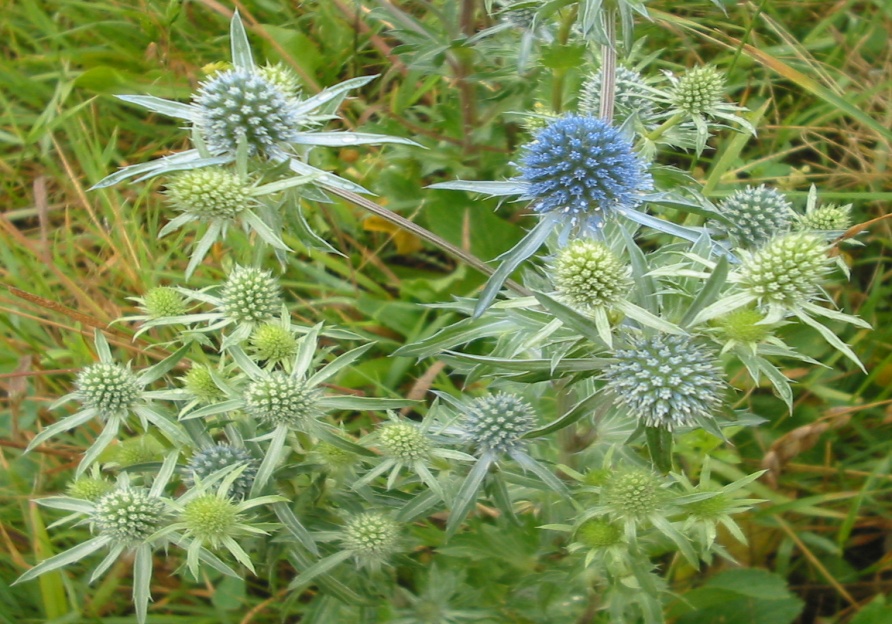 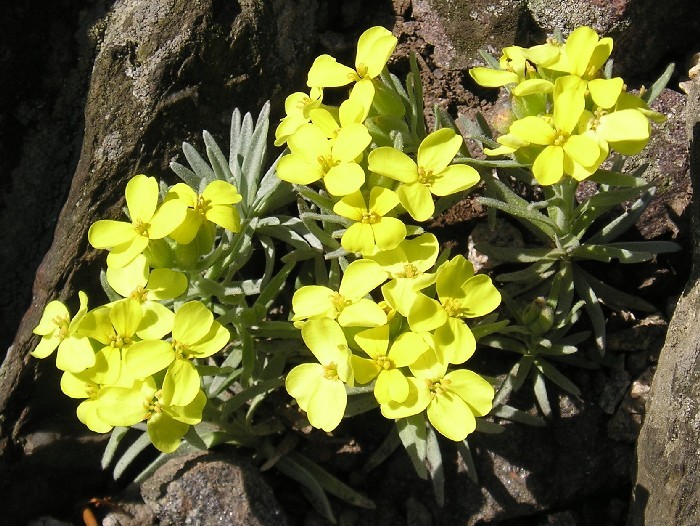 PAŠTITKASTI KOTRLJAN - ENDEM
VELEBITSKA DEGENIJA - ENDEM
Ostale biljke (za herbarij)
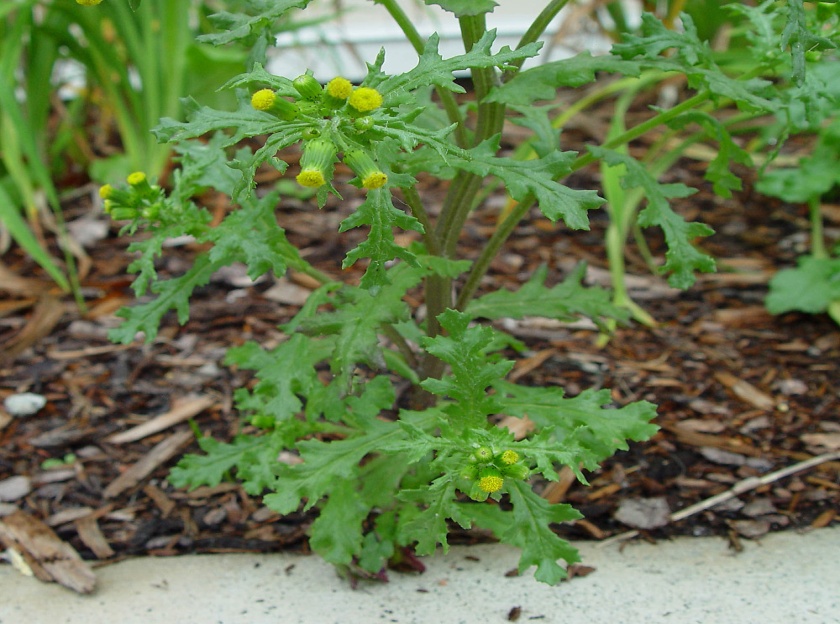 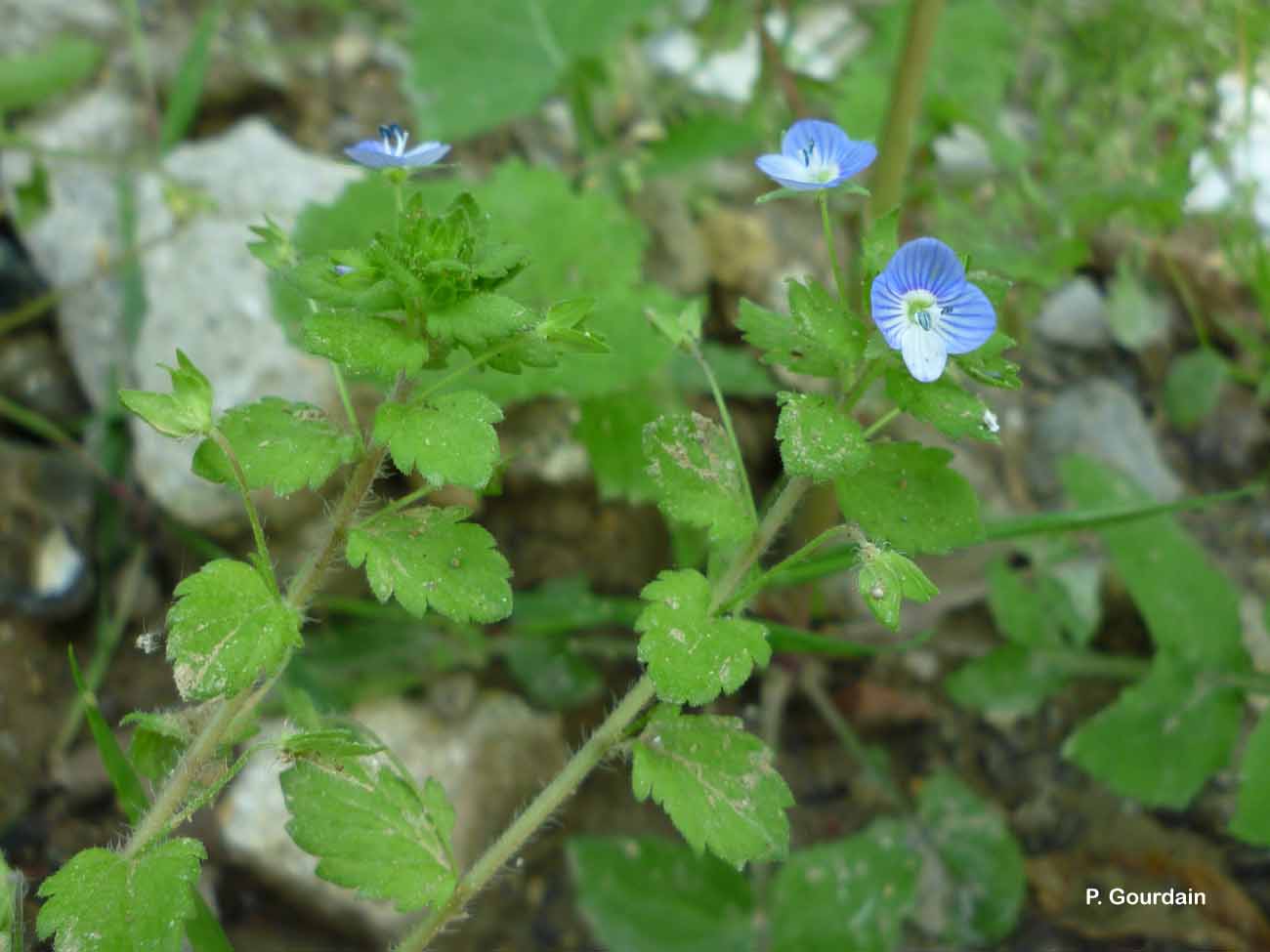 OBIČNI KOSTRIŠ
PERZIJSKA ČESTOSLAVICA
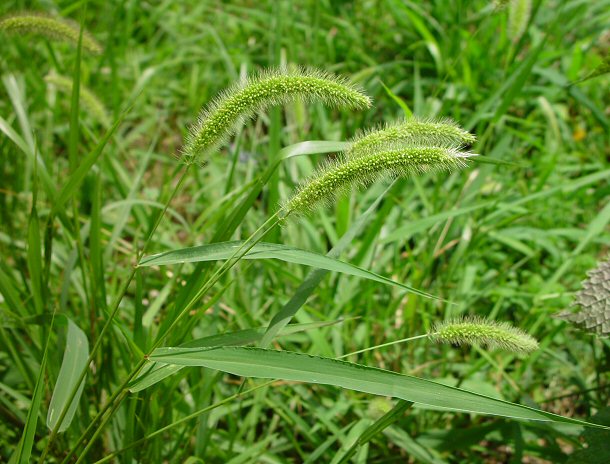 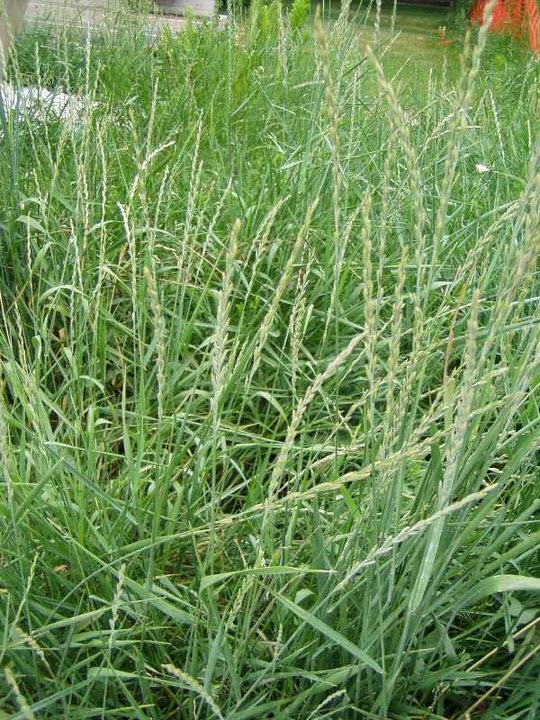 PIRIKA
SIVI MUHAR
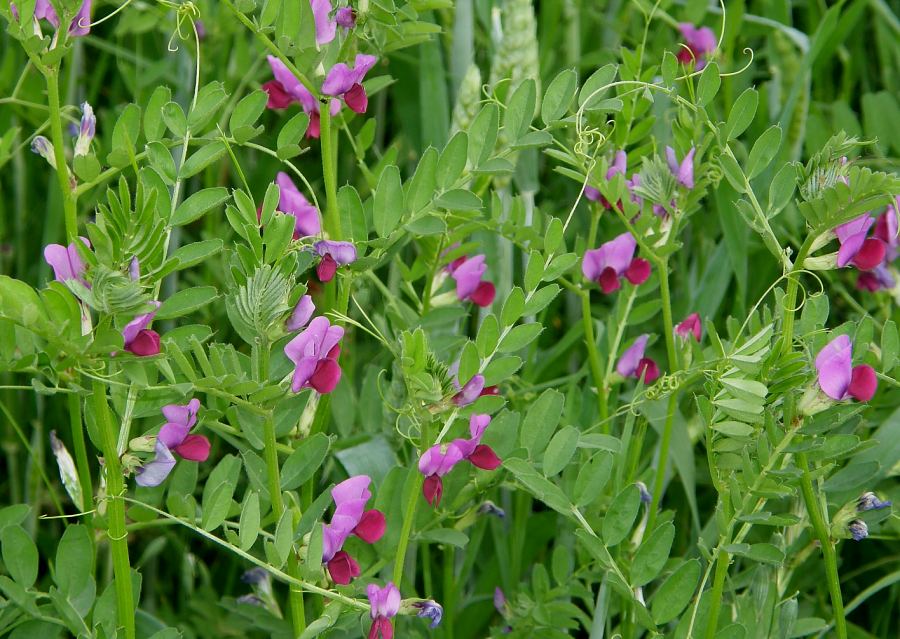 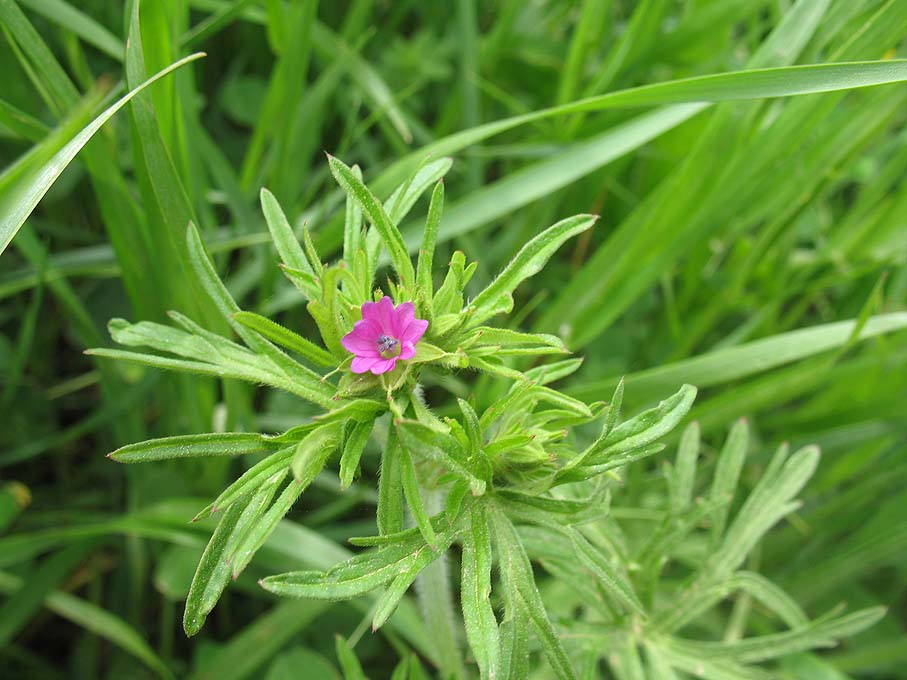 GRAHORICA OBIČNA
RASCJEPKANA IGLICA
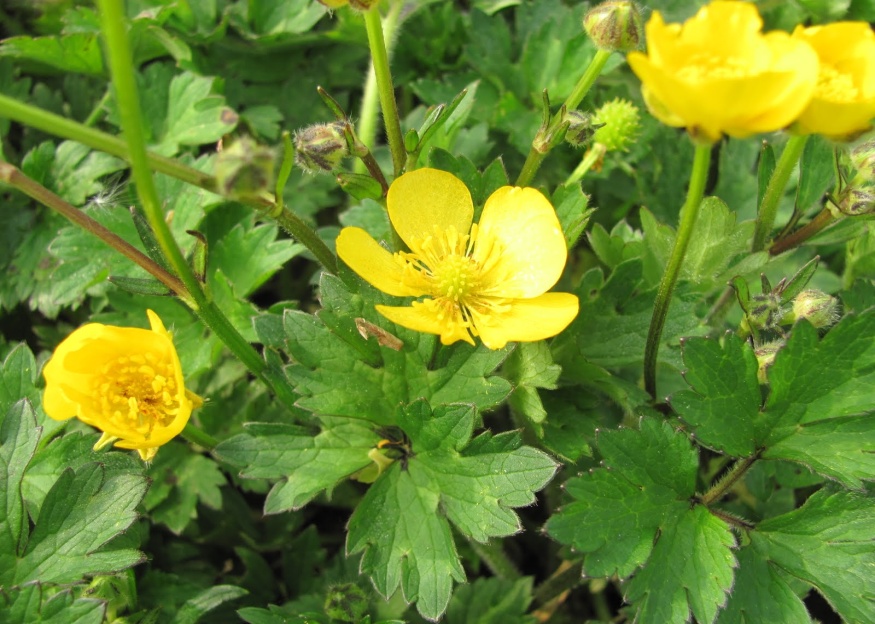 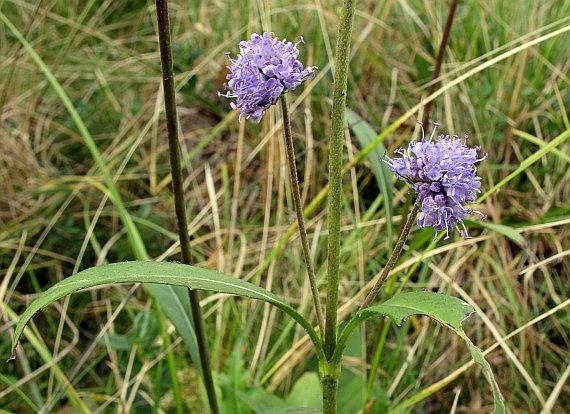 PRSKAVAC
PUZAVI LJUTIĆ
Cvijet je poezija reprodukcije. 

On je primjer vječne zavodljivosti života.

Girodou